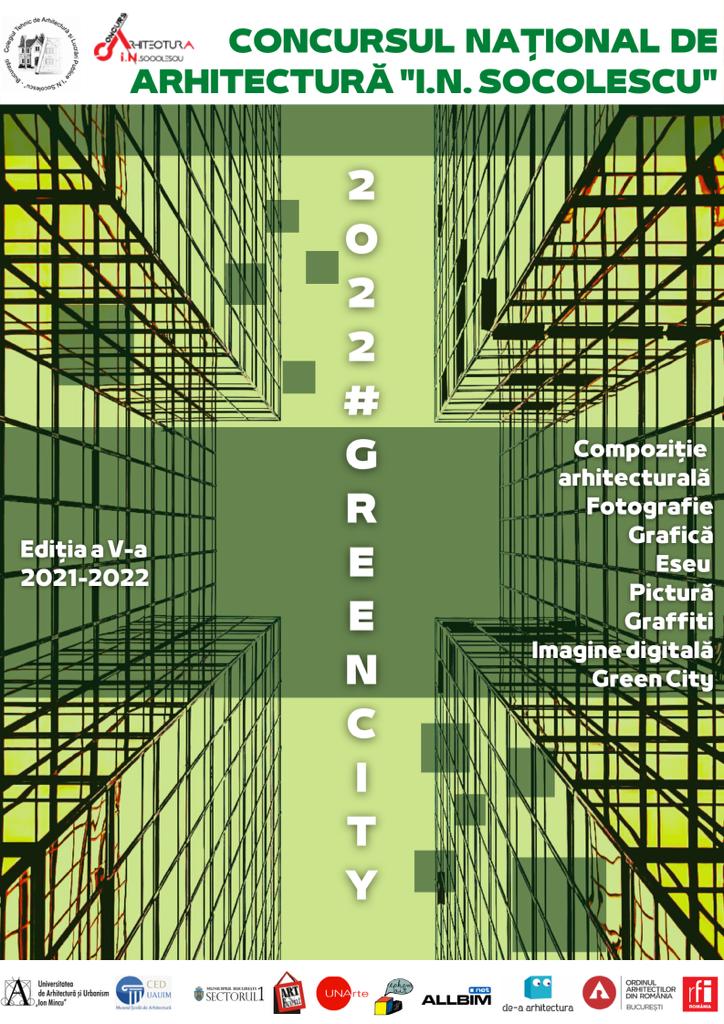 Concursul de Arhitectură „Ion Socolescu” este o manifestare, de traditie dedicată elevilor din clasele de gimnaziu și liceu, din cadrul școlilor gimnaziale, liceelor și palate ale copiilor din municipiul București, județul Ilfov și din toata țara, dar și din spațiul european acolo unde există interes pentru universul citadin, pentru relația care se stabilește în om și spațiul construit .
Ne dorim
Stimularea potențialului artistic şi creativ al elevilor
Îmbunătățirea competențelor digitale si grafice ale elevilor.
Recunoașterea și promovarea la nivel national a tinerelor talente în domeniul vocațional – arte vizuale/ arhitectură
Secțiunile din proiect sunt:
●        Compoziție arhitecturală
●        Fotografie
●        Pictura
●        Grafică
●        Artă urbană- Graffiti
●        Green City -  Modelare digitală 3D
●        Scriere creativă
●        Imagine digitală- Afis
Prin  tema propusa ne-am dorit  să lansam provocarea de a defini creativ un oraș verde ca pe un spațiu care promovează în mod extensiv soluții verzi și își ancorează dezvoltarea locală într-o relatie de armonie intre om si mediu atat natural cat si construit .Scopul nostru este de a inspira profesioniștii urbani prin lucrările create să facă orașele să funcționeze pentru toți.
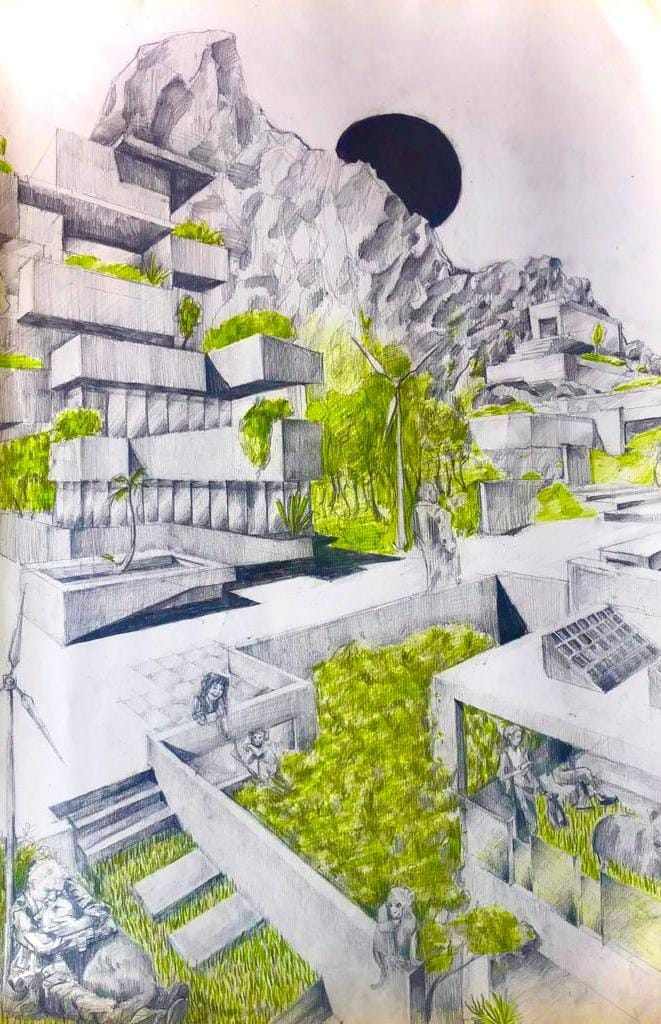 Iuliana Georgiana Rosca 
Compozitie  arhitectura 
Premiul I- liceu
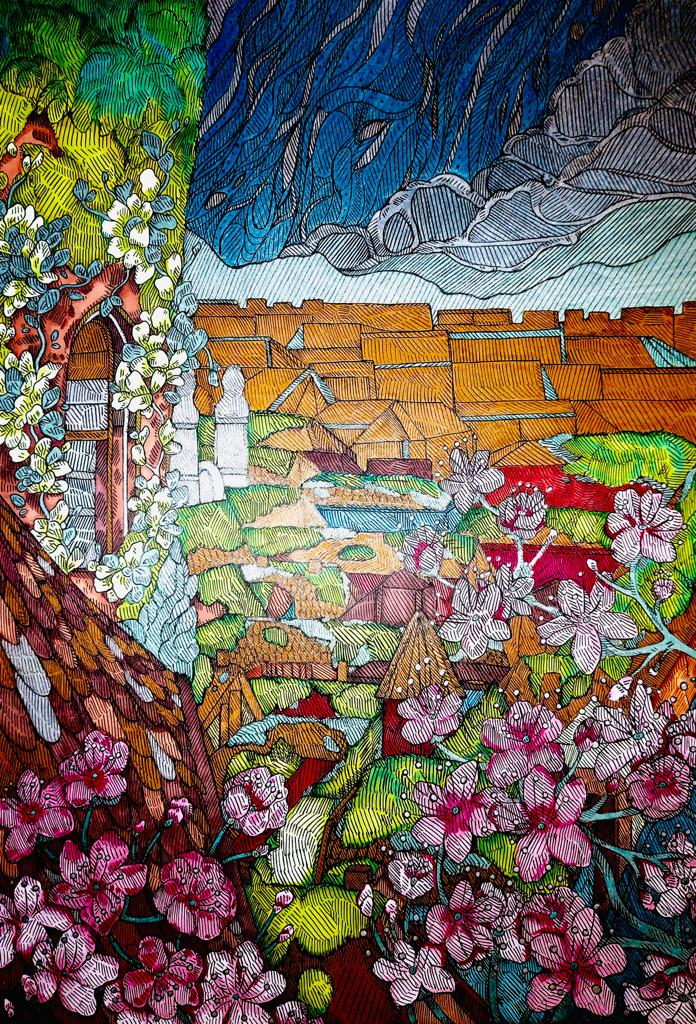 Eva 
Cojocaru 
Grafica 
Premiul I- liceu
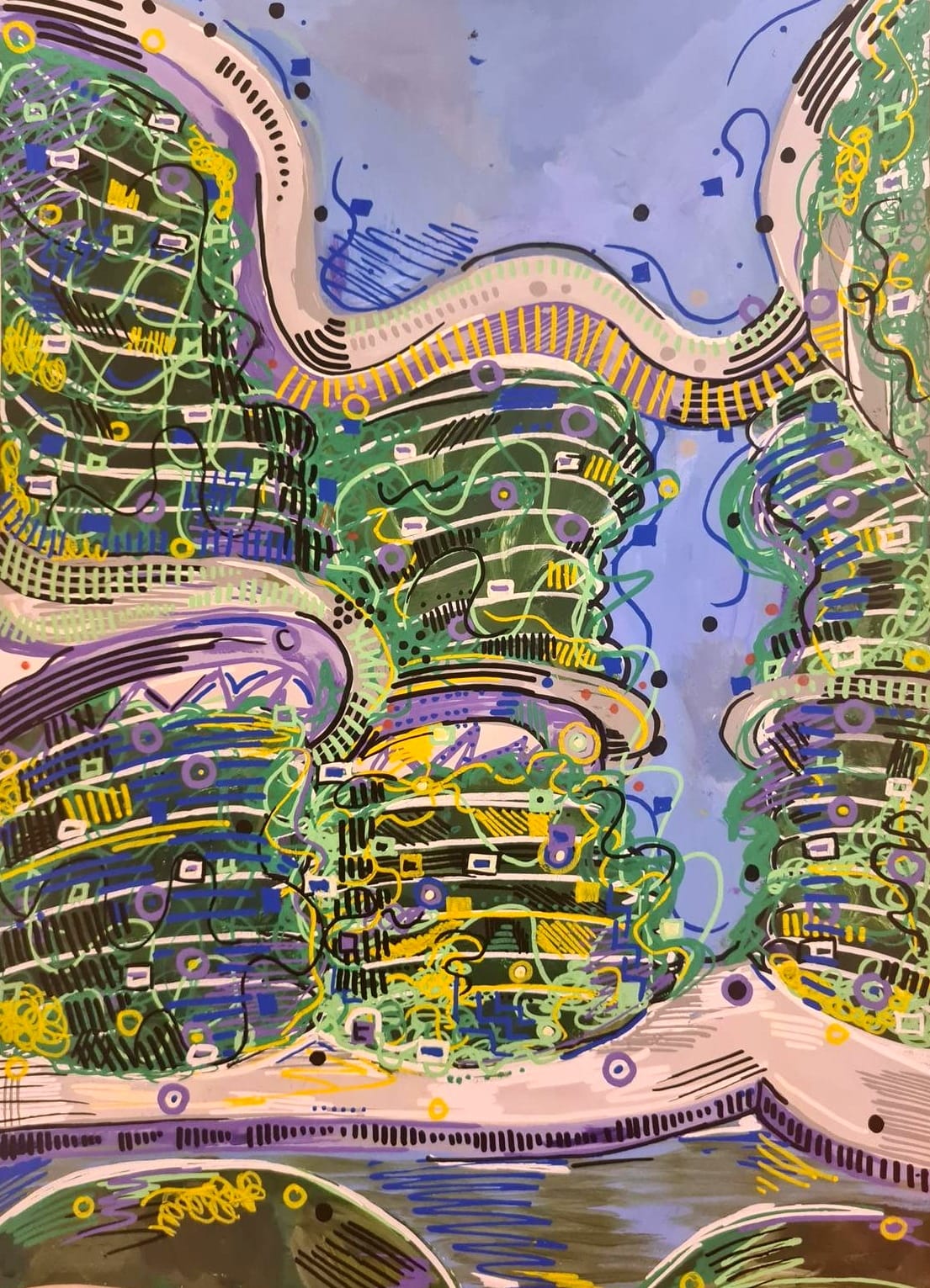 Maria Bianca 
Banu 
Pictura 
Premiul 1 liceu
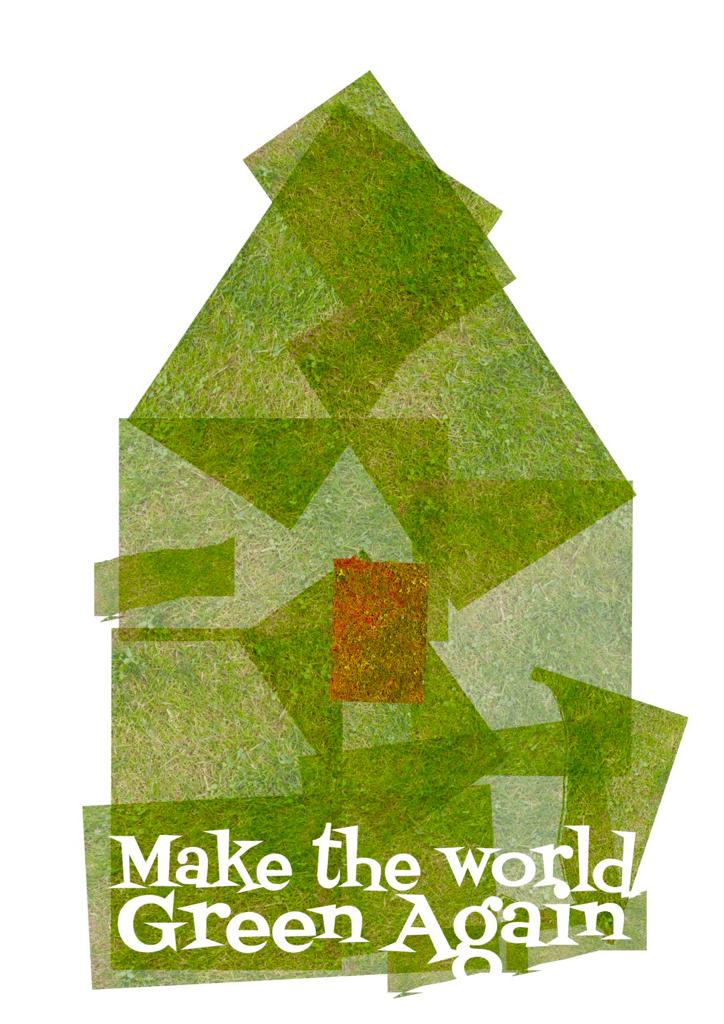 Darius 
Trifan 
Imagine digitala 
Premiul 1 
Liceu
Andrei Mardale Modelare 3 D
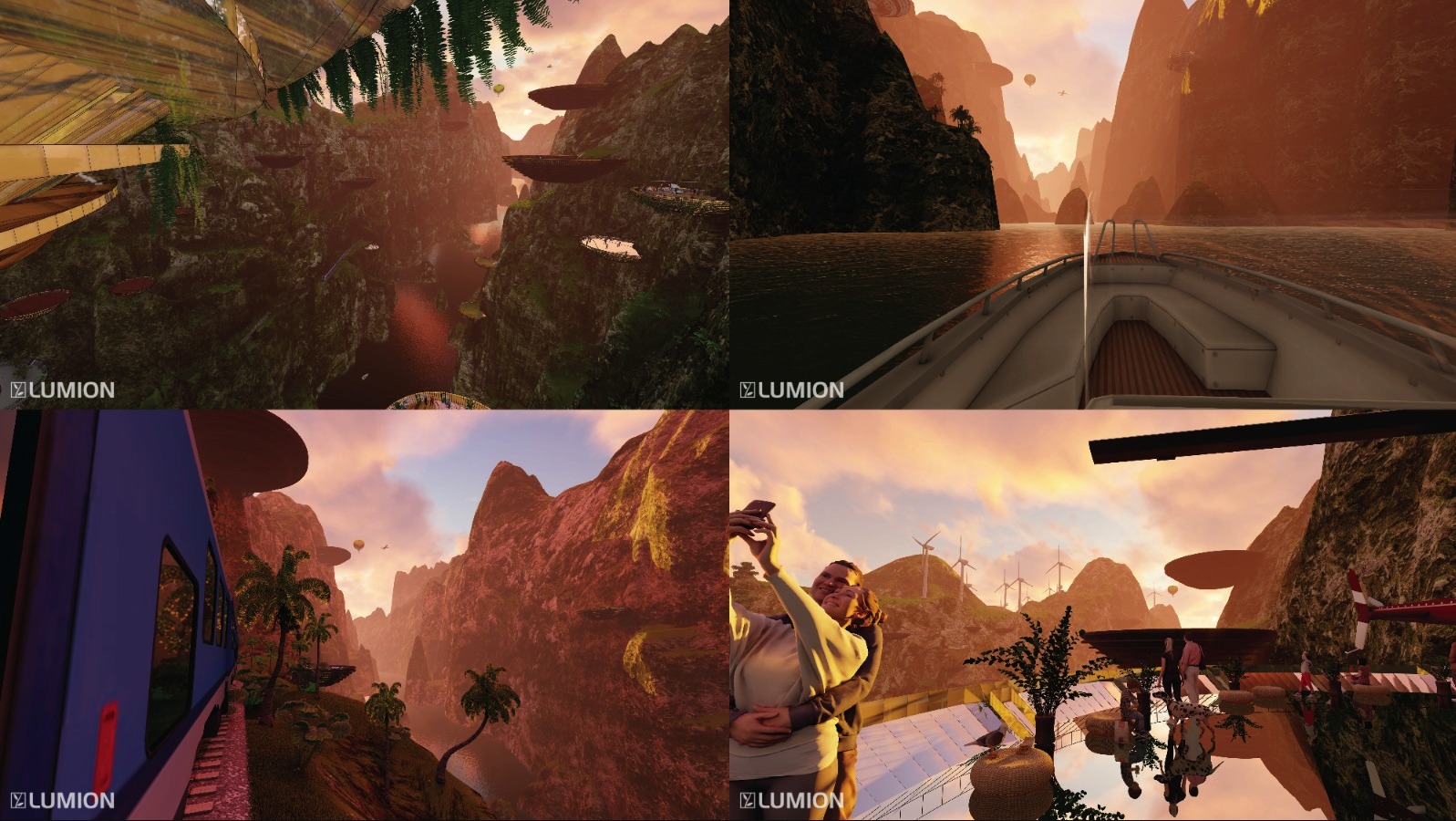 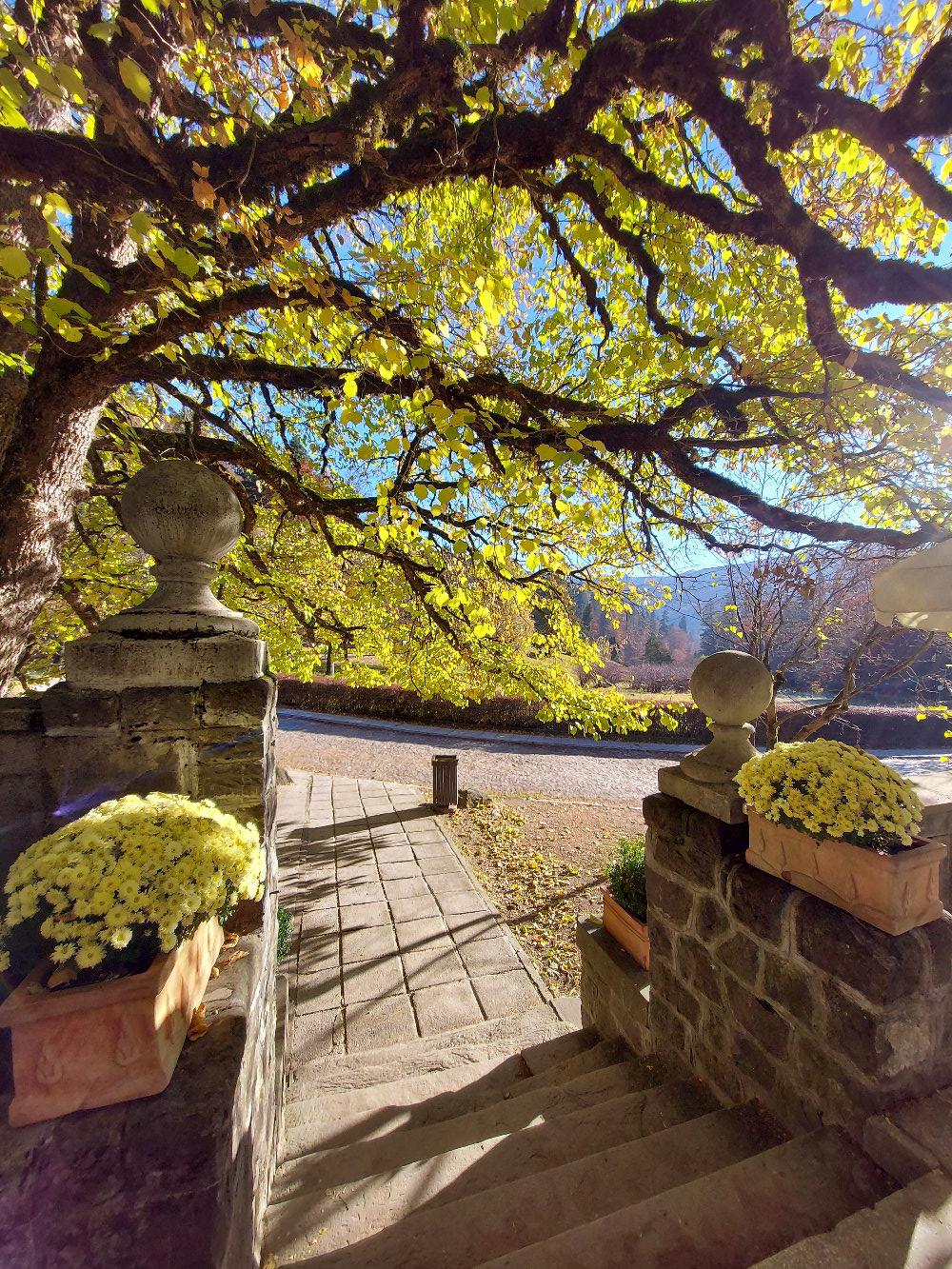 Eva 
Cojocaru 
Premiul
Fotografie- liceu
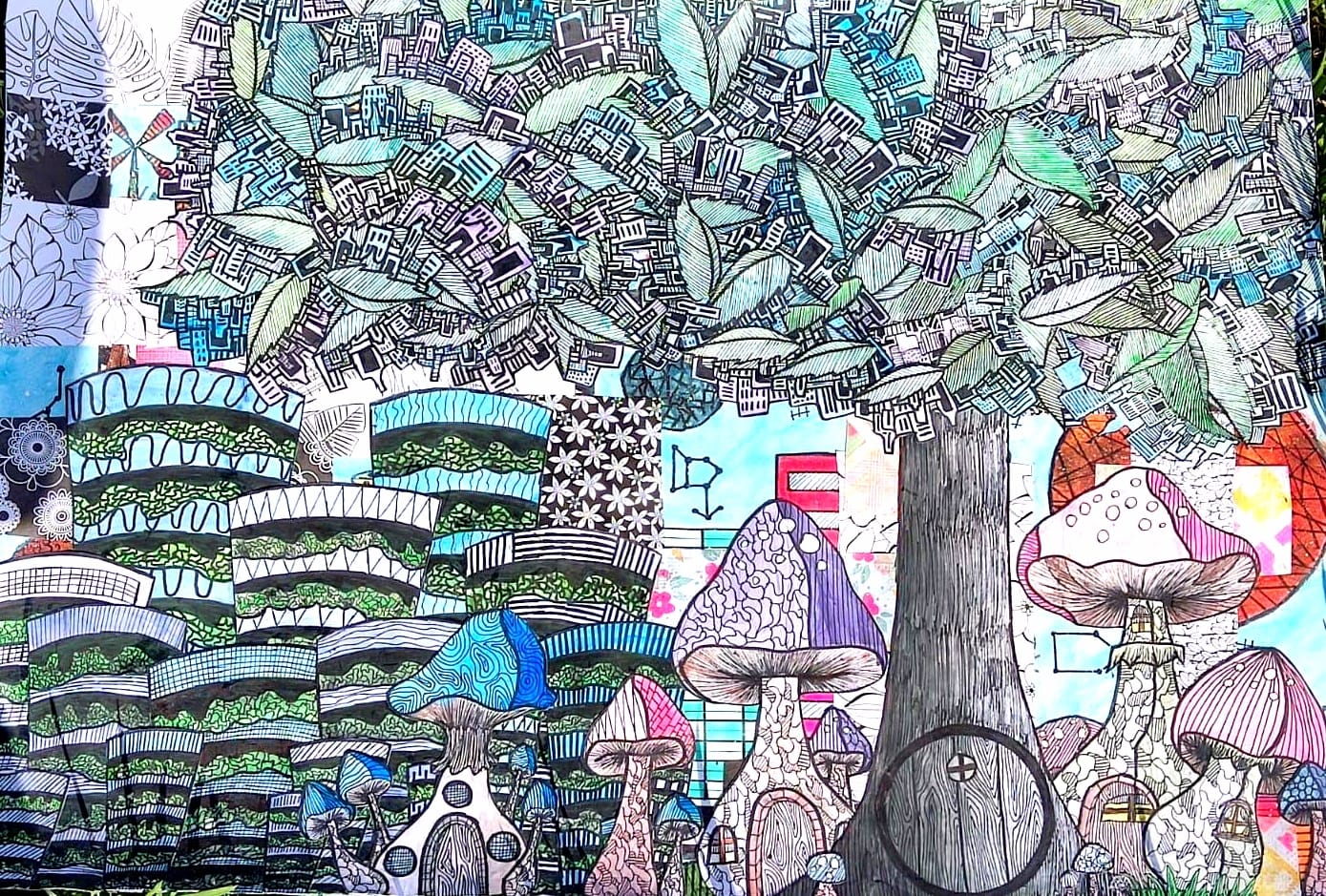 Alicia 
Ionese
 
Marele Premiu
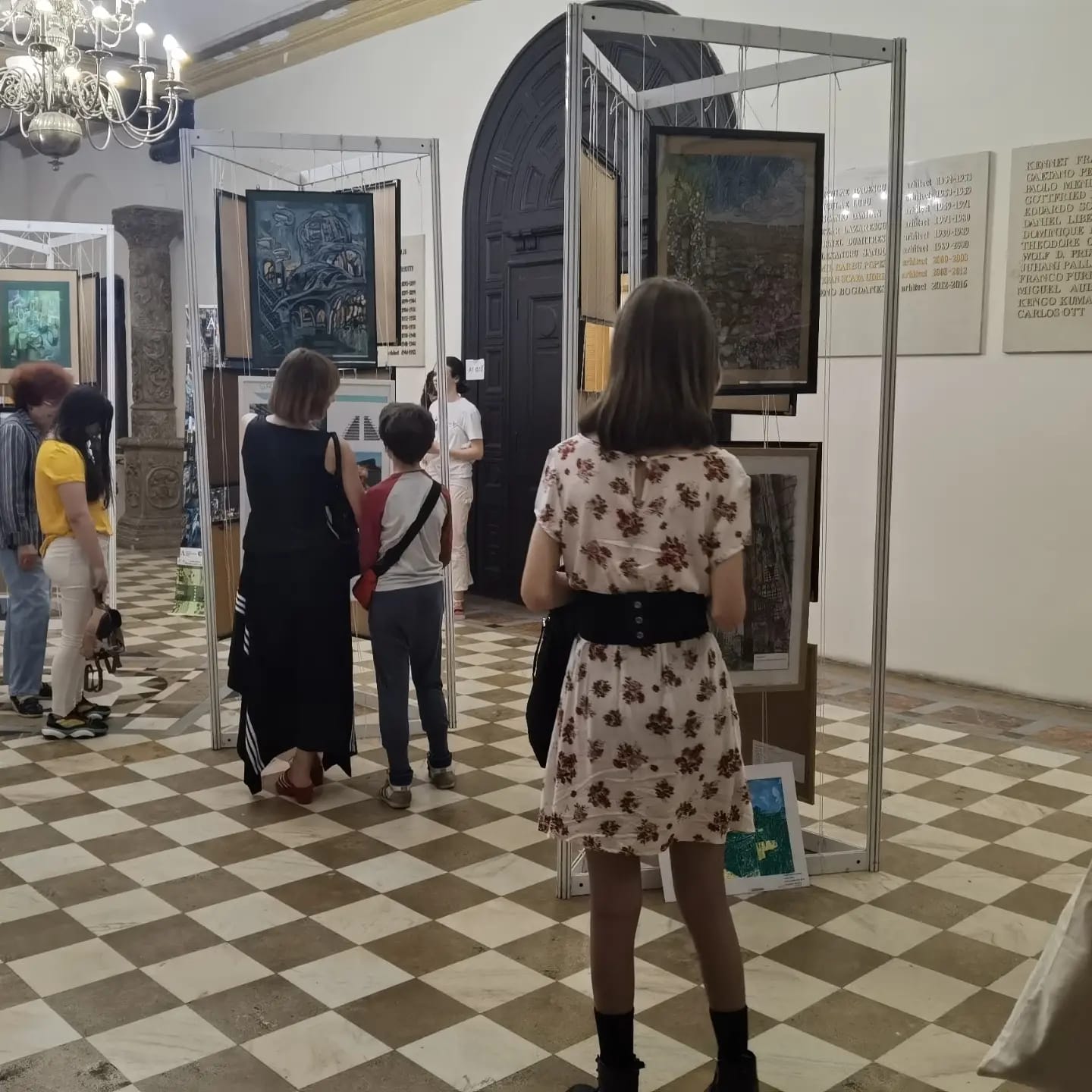 Expoziția prezintă o selecție de 40 de lucrări din cele 1500 de participări la toate secțiunile acestei ediții, reunite sub tema GREEN CITY
Parteneri principali :- Primaria Sector 1, Bucuresti- Universitatea de   Arhitectura si Urbanism “Ion Mincu”, Bucuresti  - ALLBIM NET, Bucuresti
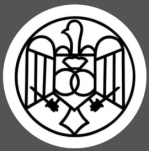 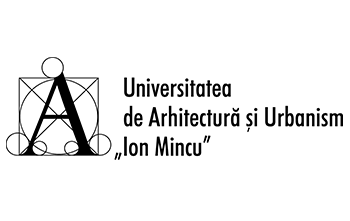 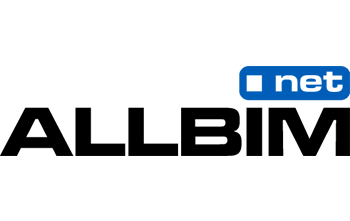